North Central IL Perinatal Network Regional Quality Council
August 29, 2024
Via Teams
“If you change the way you look at things, the things you look at change.”
Author: Wayne W. Dyer
Welcome & Introductions
Please share your name, facility, facility level, and role.

Answer: Do you like ice breakers?
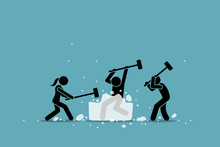 Agenda
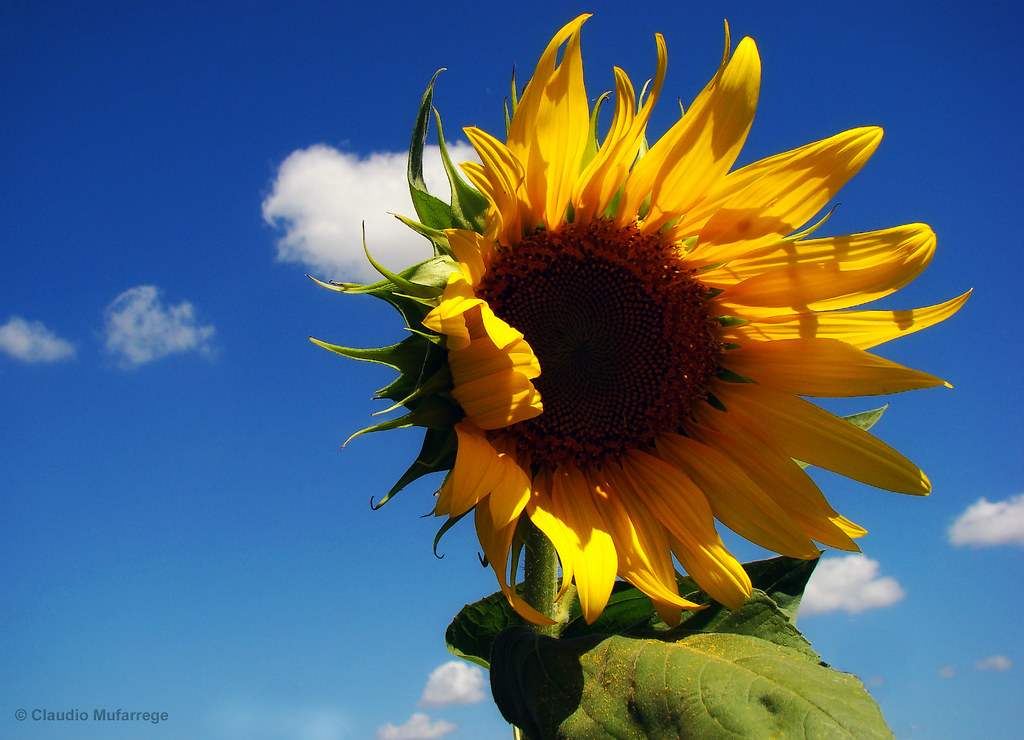 NCIPN Education Updates
Jen Carius, Maternal Perinatal Outreach Educator
Emalee Brink, Neonatal Perinatal Outreach Educator
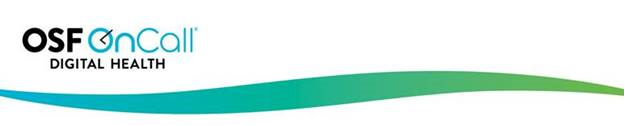 Updates from Kate Johnson
Network Updates
Perinatal Case Reviews (PCR)
IDPH
Social Work at attend - SDoH
Please use PCR when creating meeting invites
Deb will be contacting to schedule for all of 2025
Agendas: please send cases to Susie that you would like reviewed as they happen
Women & Families Health Conference
October 15-16
Early Registration by Sept 6 $135
Agenda available October 8th
Register:
https://about.illinoisstate.edu/womenshealthconference/
Network Updates
IDPH
Maternal Levels of Care (MLOC)
Statewide Quality Council
Hemorrhage Project discussion
Discussed hands-on NRP 
Hospital Facilities
No moratorium on change of networks
Process of new MLOC
Perinatal Advisory Committee
Infant Mortality Report Sept 2024
Developing a process of applying LOC when new MLOC come out 
It will include a site visit process
New rules will be presented at IDPH Director’s office in September 2024
New Resource Requirements
Quality Improvement Focused
Network Updates
Site Visit Tidbits
Maternal Health Emergency Department Toolkit
Social Work/Case Management attendance at PCRs
Consult Exception Log
Expiration dates of NRP, EFM
Hemorrhage/HTN education for ED, ICU, OB
Care Hub Logs
Delivery debrief
Released Jan 2025
For completion by May 2026
In-person, virtual webinar, or learning mgt system
Volunteer for data collection
Delivering and non-delivering hospitals
Viola Albert, RN, BSNInfant Apnea Monitor NurseCar Seat Trial Algorithm
Neonatal Critical Care Unit
Children’s Hospital of Illinois at OSF HealthCare Saint Francis Medical Center
Peoria
https://forms.office.com/r/dQeAvkSfxq
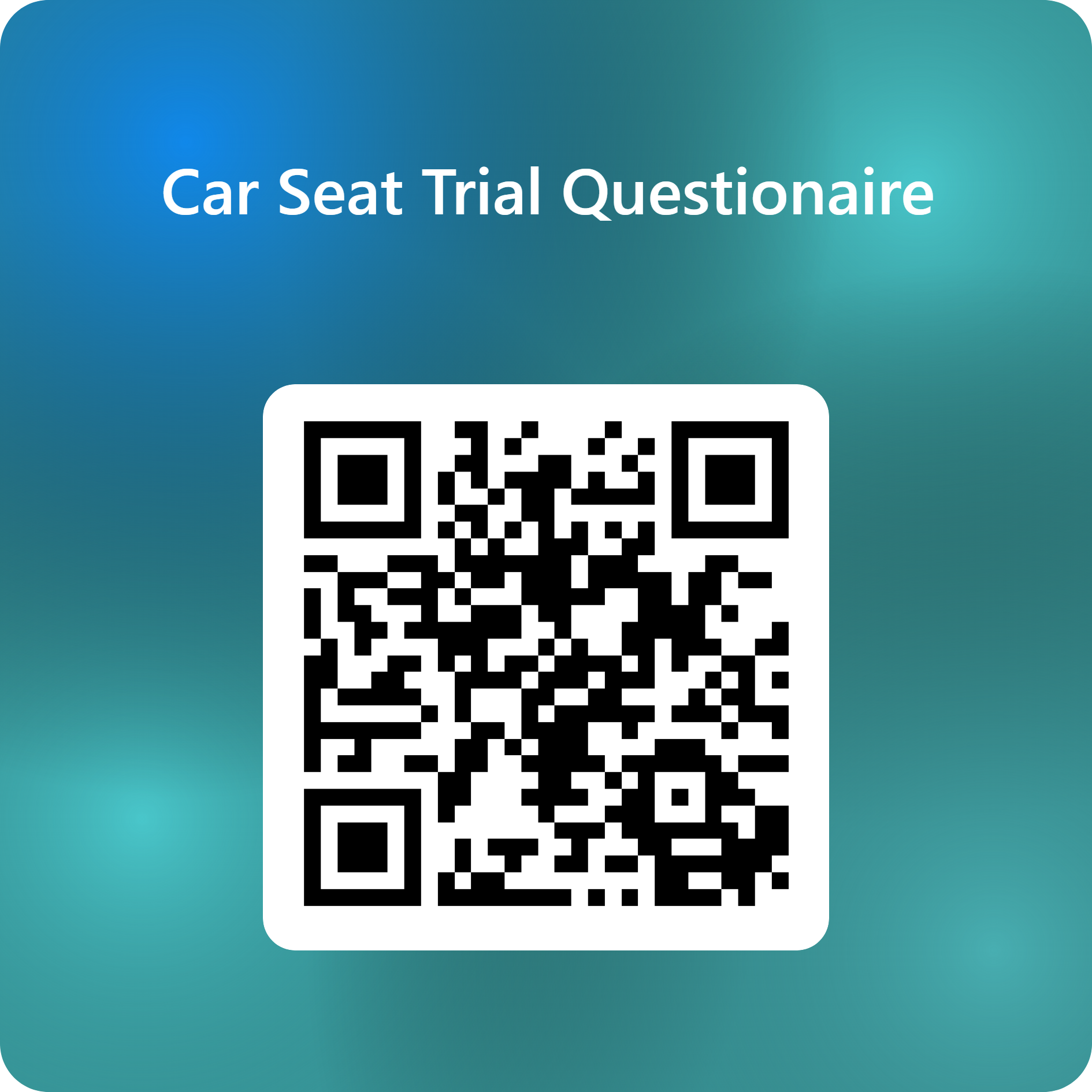 Workgroups
Maternal
Newborn
Midwife/Family Practice OB Policy
PP readmission to hospital
Hemorrhage/HTN education
Vit K & Hep B Administration
NRP Instructor Forum
Infant Mortality Report Sept 2024
“If you believe it will work out, you’ll see opportunities. If you believe it won’t, you’ll see obstacles.”
Wayne W. Dyer
Kate Craemer, MPH Dr. Stacie GellerMaternal Health ED Toolkit
Center for Research on Women and Gender, College of Medicine, 
University of Illinois Chicago
Next MeetingRegional Quality CouncilNovember 7, 2024 9:00 am to 3:00 pm.OSF Ministry HeadquartersRoom A100 (Peoria)124 SW Adams St.Peoria, IL 61602
“Every good and perfect gift is from above, coming down from the Father of the heavenly lights, who does not change like shifting shadows.” James 1:17 NIV